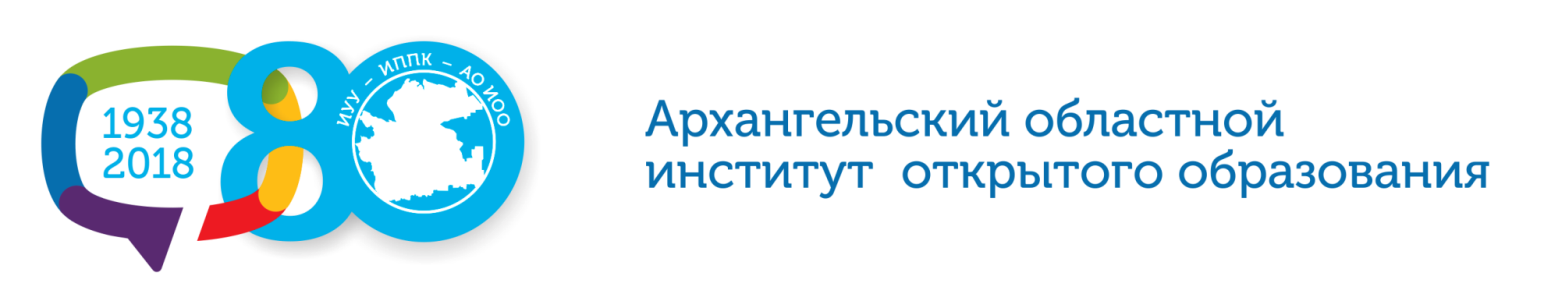 Августовское совещание работников образования «Современное образование: вызовы и векторы развития»
23-24 августа 2018 года
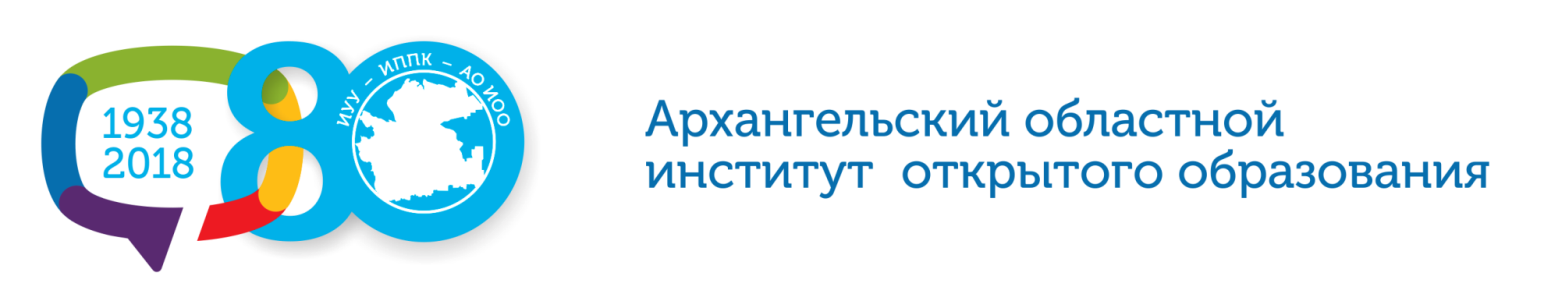 О текущей деятельности АО ИОО: образовательные события, программы и планы
Сергей Михайлович Ковалев, ректор ГАОУ ДПО «Архангельский областной институт открытого образования»

Ирина Васильевна Федосеева, проректор по учебно-методической работе ГАОУ ДПО «Архангельский областной институт открытого образования»
23-24 августа 2018 года
Всероссийская заочная научно-практическая конференция с международным участием «Информационные технологии в образовании:практика, ресурсы, возможности»
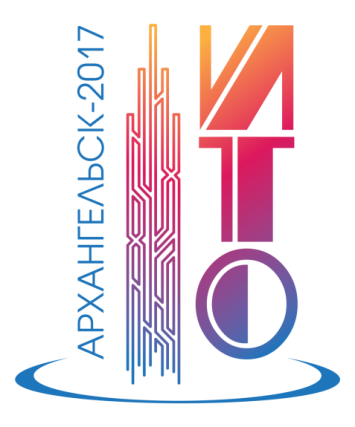 101
2
29
2
500
<
Участников конференции
ito2017.onedu.ru
Субъектов Российской Федерации
Международных участника(Казахстан, Республика Беларусь)
Приглашаем на конференцию ИТО
в октябре 2019 года
Мероприятие конференции
(40 лекций, 40 мастер-классов, 14 круглых столов, 7 практикумов)
Мероприятия для школьников
(конкурс веб-квестов, дистанционный турнир по робототехнике)
II открытый региональный чемпионат «Молодые профессионалы Поморья» (WorldSkills Russia) в Архангельской области
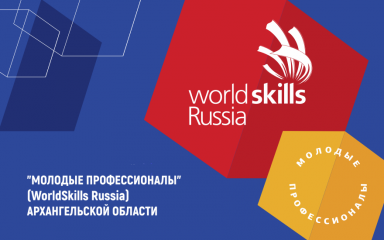 3
11
5
92
3500
Конкурсанта
2-16 февраля 2018 года
Субъектов Российской Федерации
(Архангельская, Вологодская, Новгородская, Московская области, Санкт-Петербург)
Компетенций
Площадки проведения
(Молодёжный центр, Архангельский педколледж, Архангельский политехнический техникум)
Посетителей чемпионата
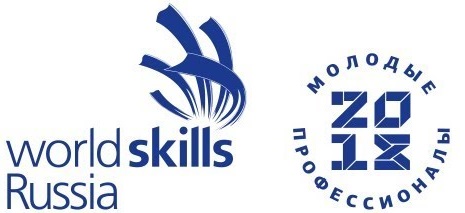 Финал VI Национального чемпионата 
"Молодые профессионалы" (WorldSkills Russia)
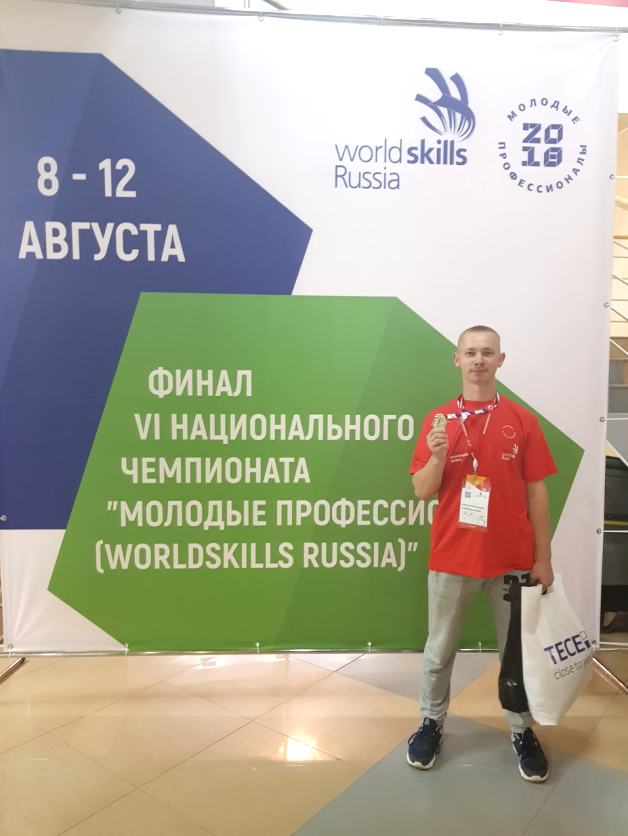 Южно-Сахалинск
Призёр финала чемпионата
Сергей Осипов,Архангельский техникум строительства и экономики
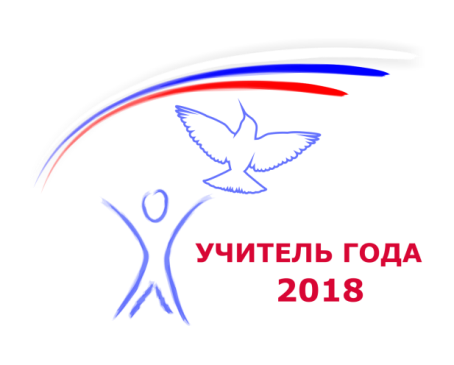 Областной конкурс «Учитель года – 2018» в Архангельской области
20
59
24
120
Педагогов – участников заочного этапа
5 февраля – 2 марта 2018 года
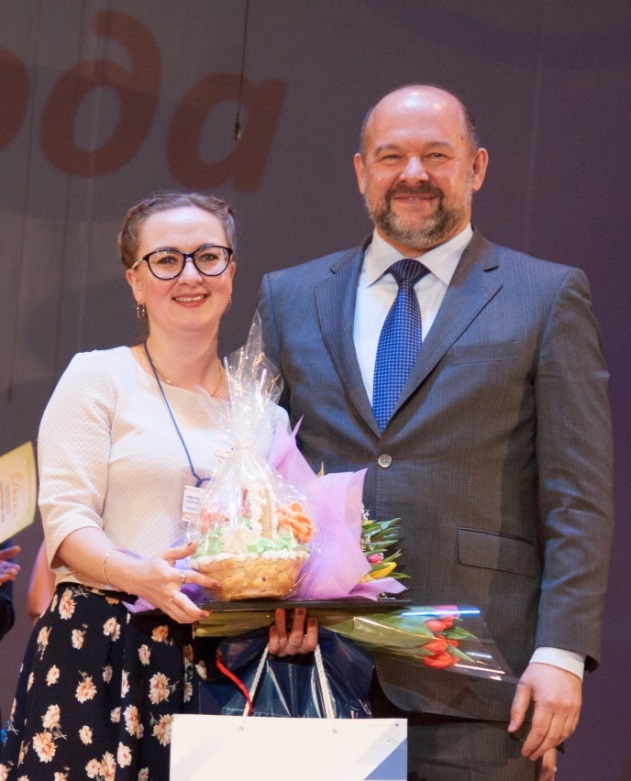 Муниципальных образованияАрхангельской области
(заочный этап)
Педагогов – участников очного этапа
Муниципальных образованияАрхангельской области
(очный этап)
Абсолютный победитель конкурса
Ольга Андреевна Ковалёва, учитель обществознания и экономики СОШ № 2 г. Новодвинска
Проект «Прямая речь»
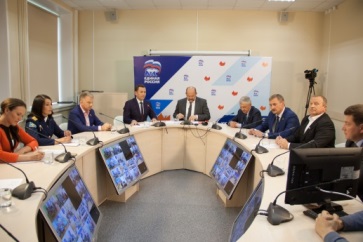 800
<
Участников проекта
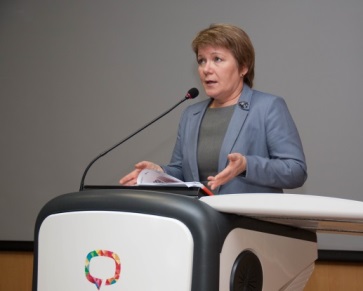 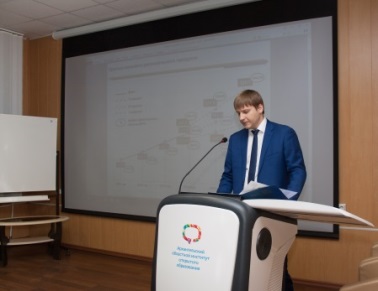 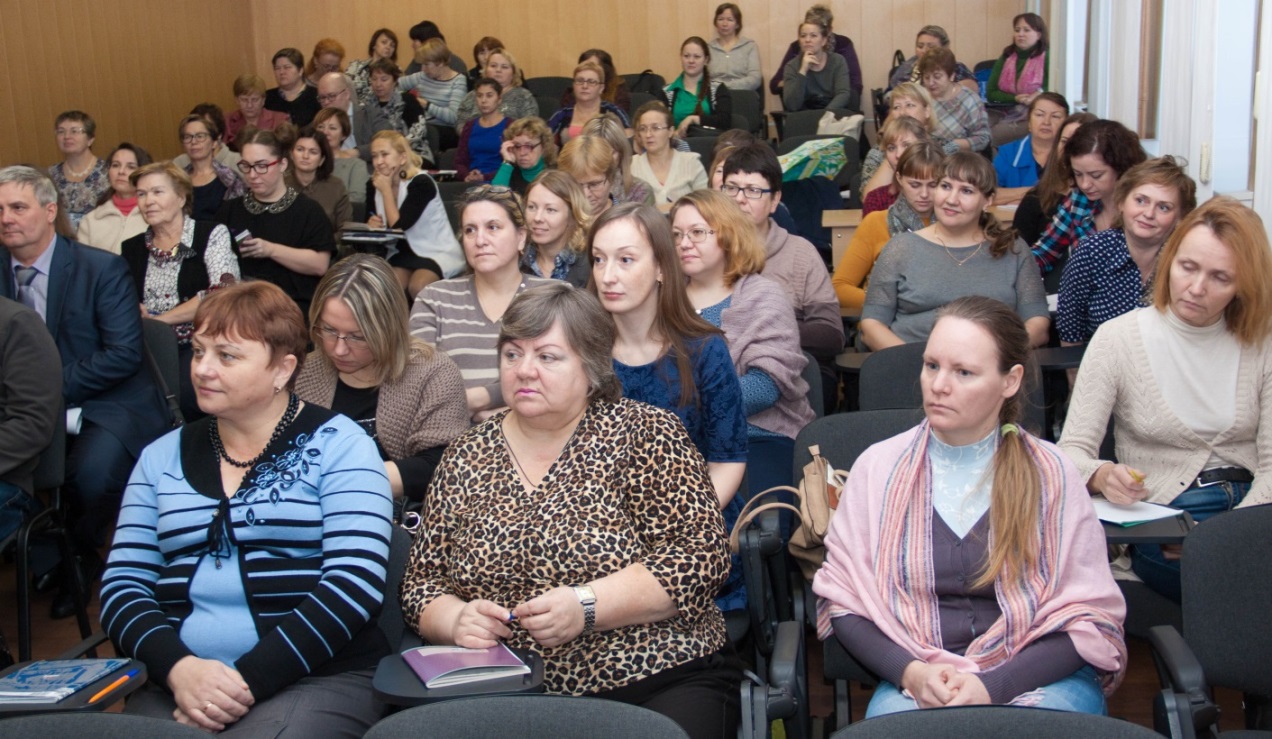 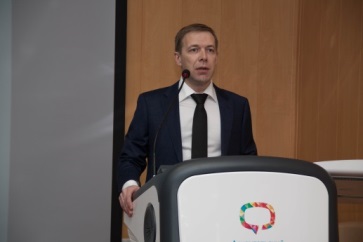 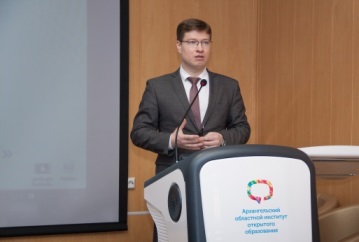 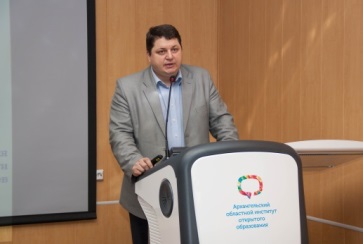 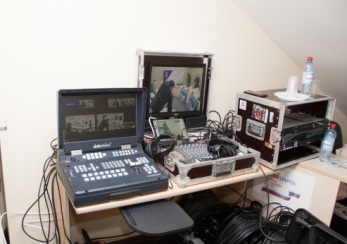 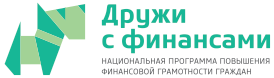 Региональный методический центр по финансовой грамотности
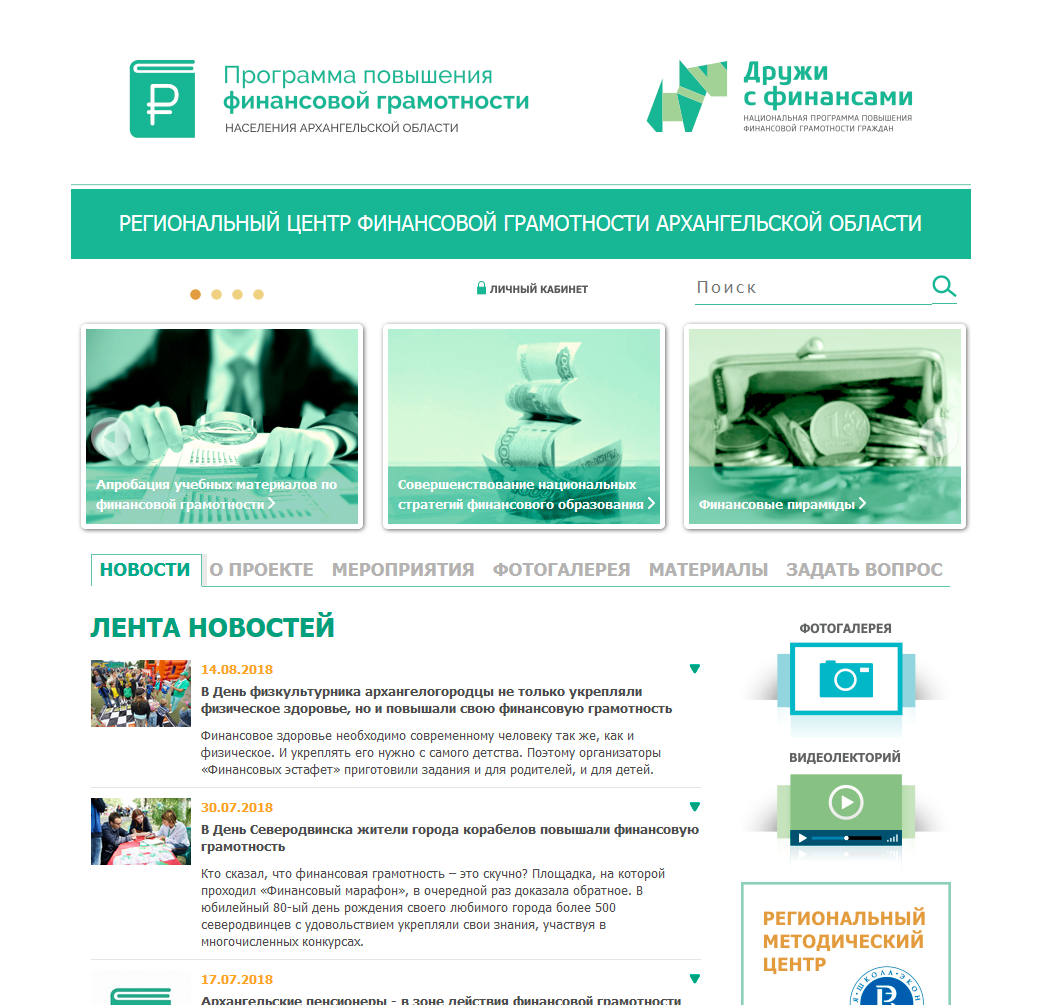 http://fingramota.onedu.ru
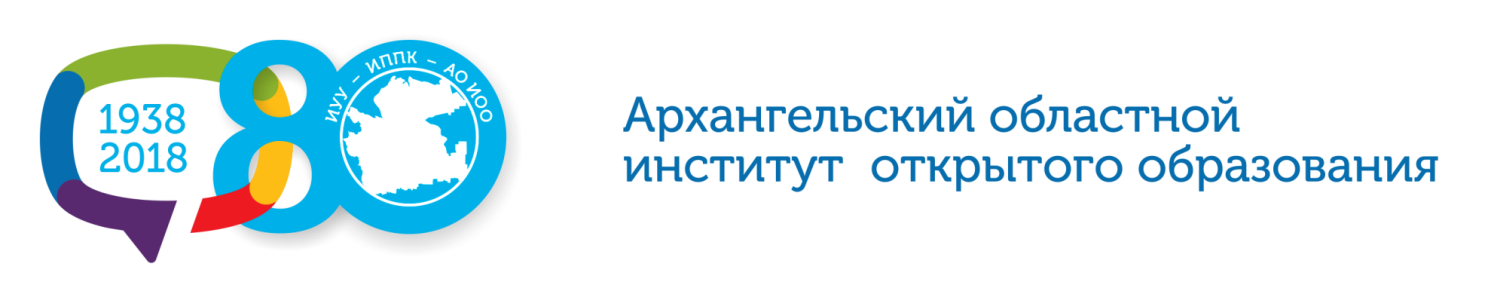 Мероприятия для обучающихся:
20
III открытая олимпиада по робототехнике
октября
Региональная заочная олимпиада по русскому языку
22-26
октября
V открытый дистанционный командный турнир по робототехнике
02
ноября
Региональная заочная олимпиада по математике
19-23
ноября
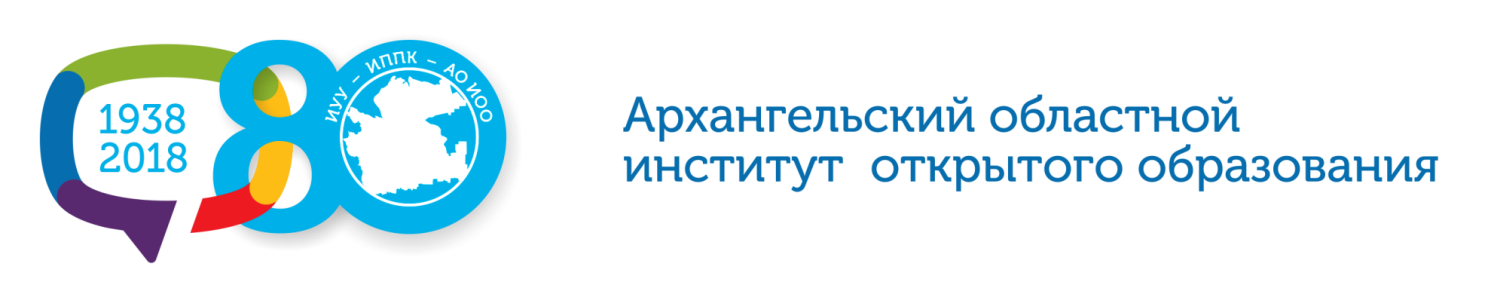 Мероприятия для педагогов:
Конференция «Повышение финансовой грамотности населения: опыт, тенденции, перспективы развития
13-14
сентября
Региональная практическая конференция «Педагогический опыт: от замысла к практике»
19
октября
Региональная научно-практическая конференция «Великая Отечественная война: героические и трагические страницы истории»
20
ноября
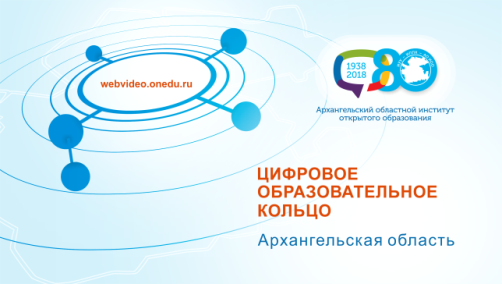 «Цифровое образовательное кольцо»
Архангельской области
250
100
52
25
<
Сеансов ВКС
<
Вебинаров
Муниципальные центры ЦОК
Представительства во всех муниципальных образованиях Архангельской области
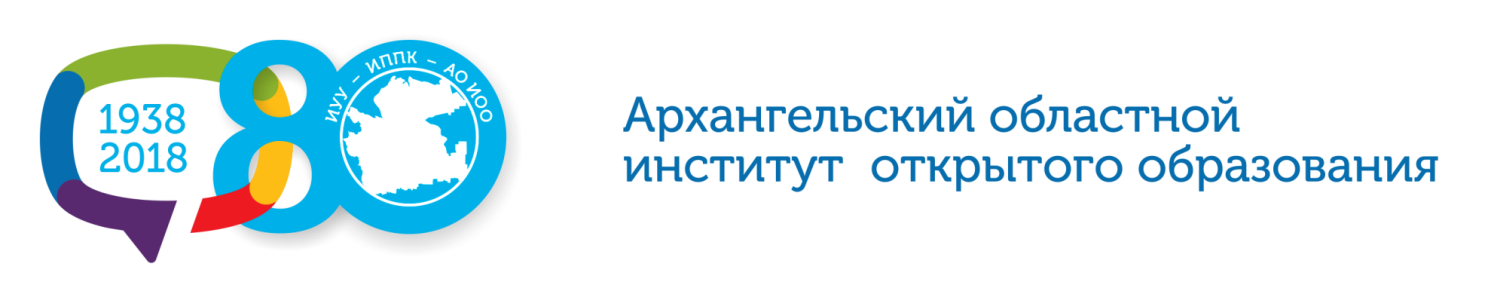 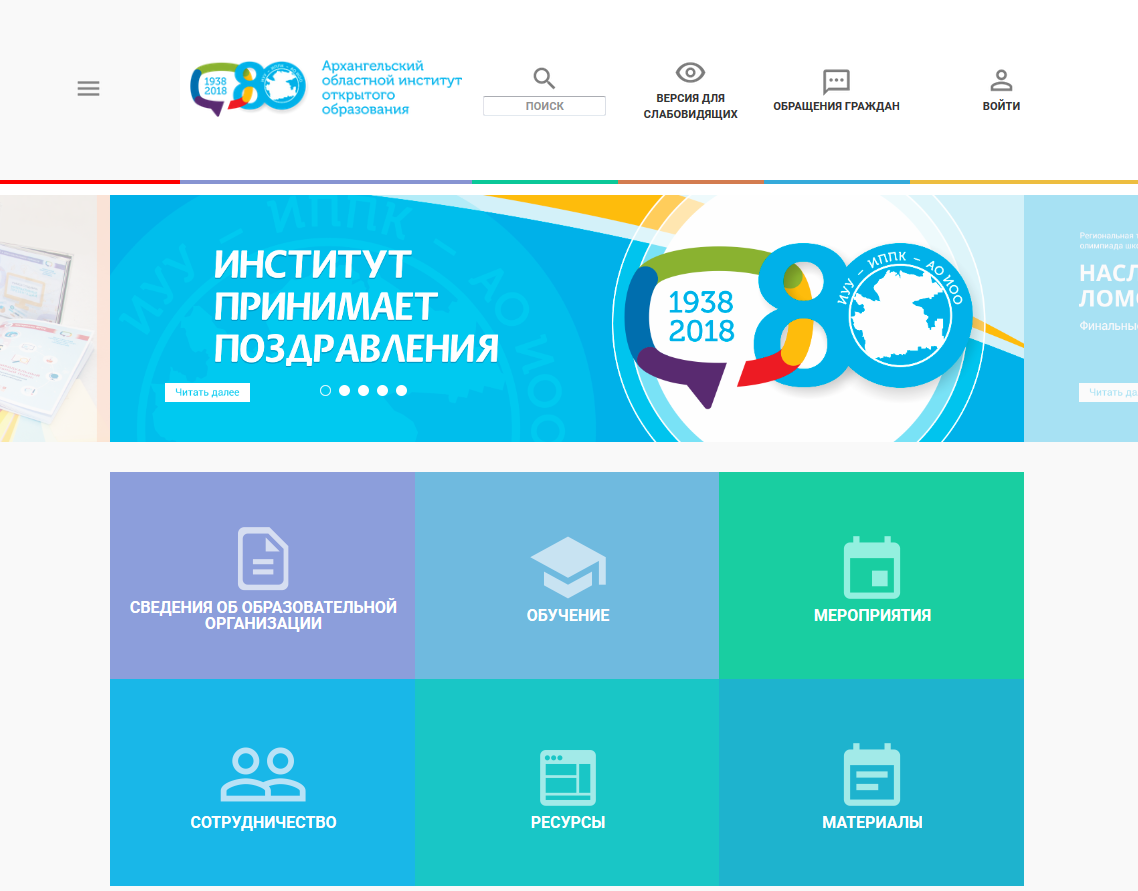 http://www.onedu.ru/
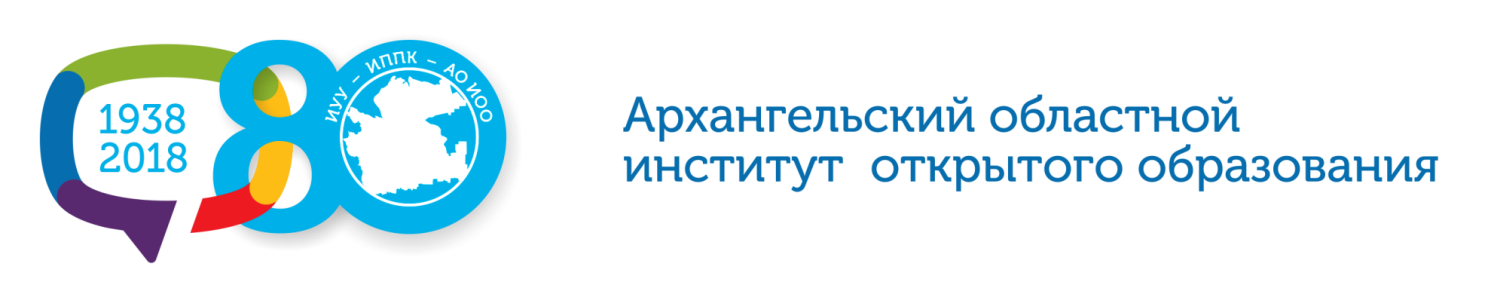 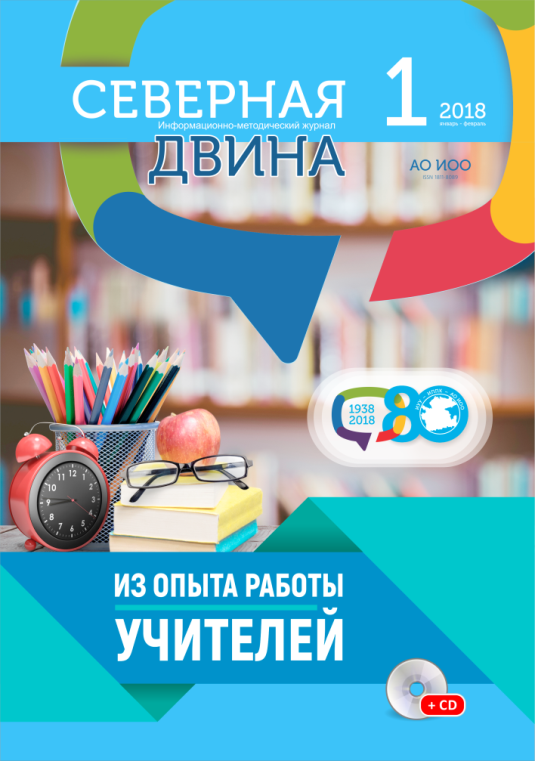 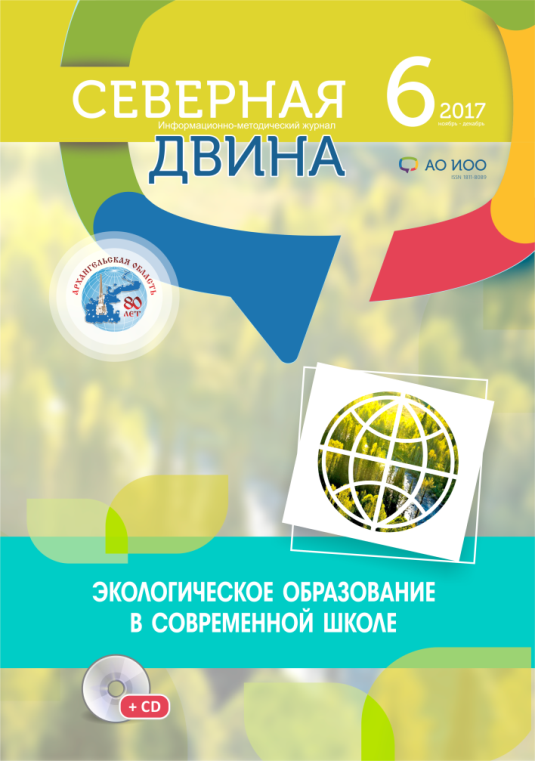 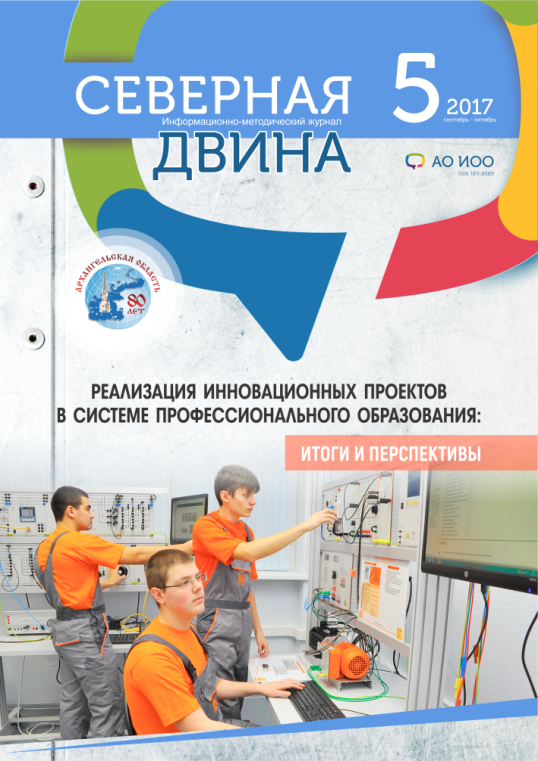 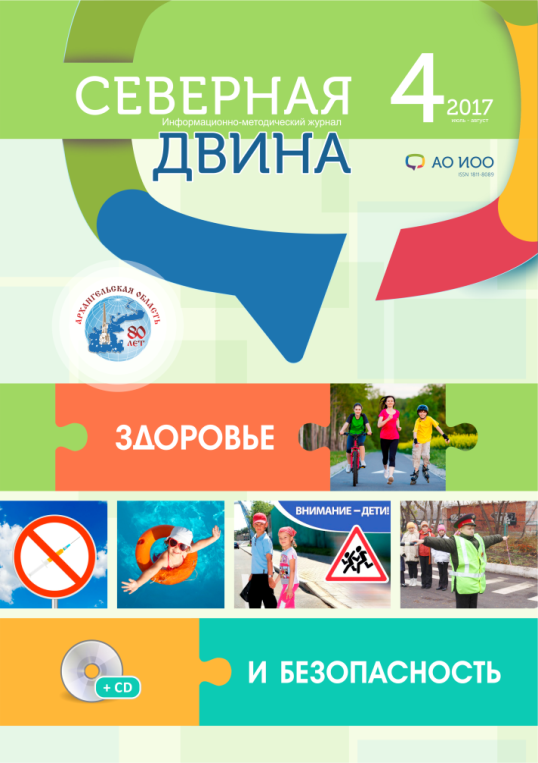 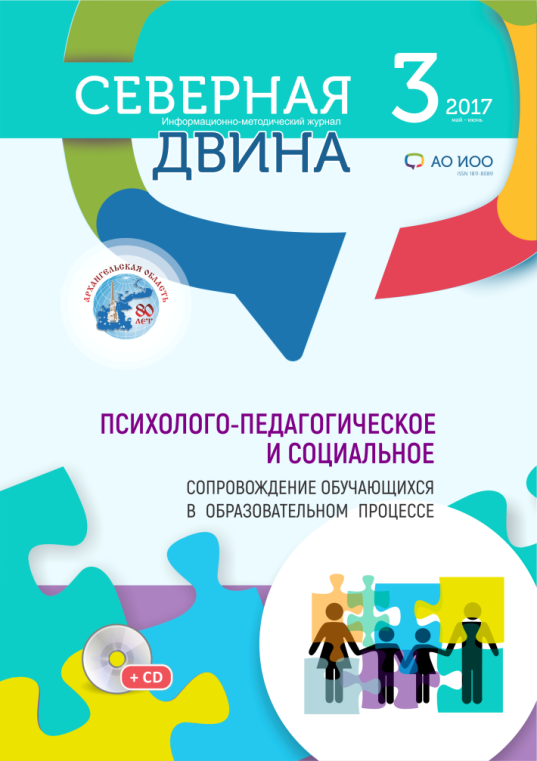 http://www. sdvina.ru/
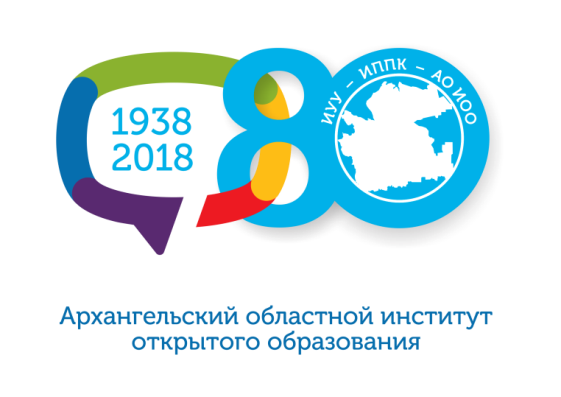 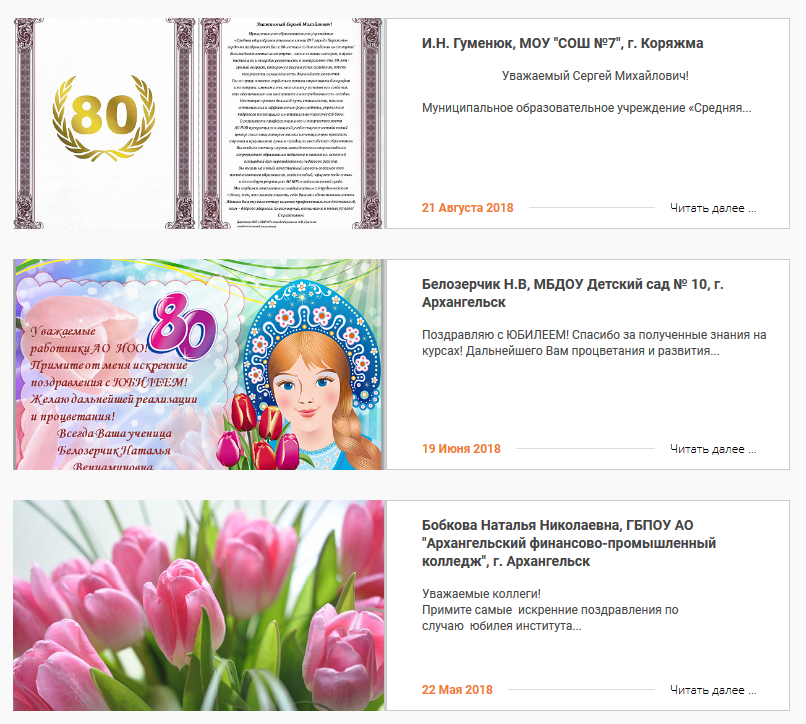 http://www.onedu.ru/
Раздел 
«Мероприятия – 
Институт принимает поздравления»
Сотрудничество
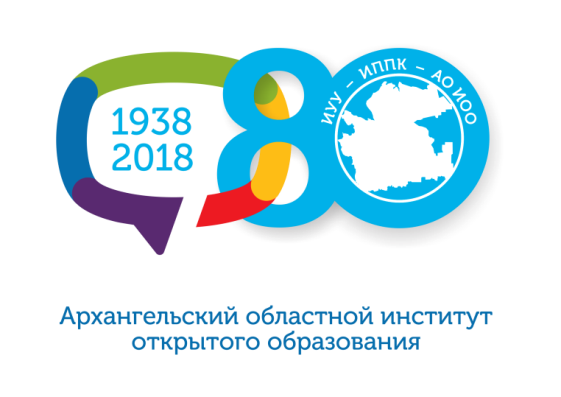 13
9
13
15
17
9
17
15
5
5
Межведомственных и ведомственных соглашений
Соглашений с МОУО 
и ведомственными организациями
Соглашений с фондами и некоммерческими организациями
Соглашений с в вузами, научными организациями и организациями ДПО
Соглашений с издательствами и коммерческими компаниями
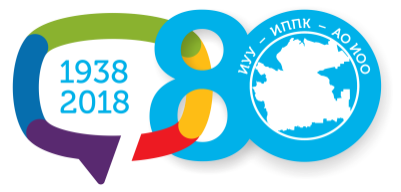 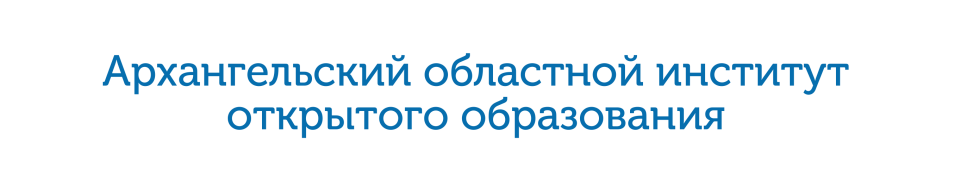 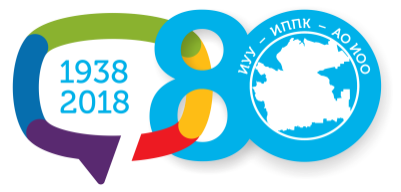 Показатели повышения квалификации за 2016-2017 гг. по муниципальным образованиям
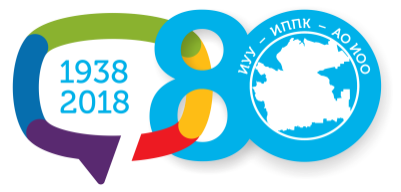 Показатели профессиональной переподготовки за 2016-2017 гг. по муниципальным образованиям
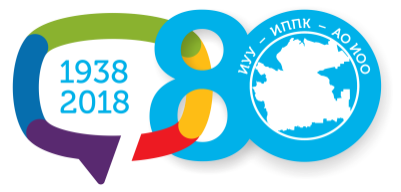 Выездные курсовые мероприятия (ПК и ПП)
Повышение квалификации
Переподготовка
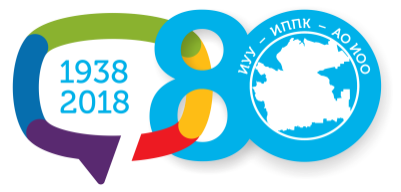 Выездные практические занятия
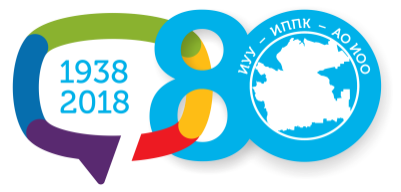 Реализация образовательных проектов
Повышение уровня финансовой грамотности населения и развитие финансового образования в Архангельской области (в рамках региональной программы)


Повышение качества образования в школах с низкими результатами обучения и в школах, функционирующих в неблагоприятных социальных условиях
(в рамках государственной программы Российской Федерации «Развитие образования»)
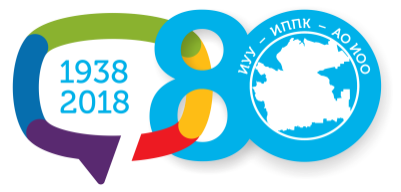 Сбор заявок на повышение квалификации и профессиональную переподготовку
Новые дополнительные профессиональные программы
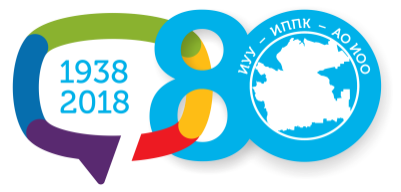 Деятельность руководителя  образовательной организации в условиях  введения профессионального стандарта (24 часа)
Эффективное руководство методическим  объединением (16 часов)
Проектирование программы  просвещения родителей (24 часа)
Система достижения и оценки качества планируемых результатов в условиях ФГОС НОО (40 час.)
Повышение 
квалификации
Деятельность психолого- медико-педагогического консилиума  образовательной организации (24 часа)
Коррекционная направленность работы педагогов с детьми раннего возраста в контексте  ФГОС ДО (24 часа)
Индивидуализация образования в школе (32 часа)
Проектирование деятельности педагога-библиотекаря с учётом  профессионального стандарта «Специалист в области воспитания» (72 час.)
Проектирование и анализ  учебного занятия (40 часов)
Немецкий язык как второй иностранный (300 часов)
Переподготовка
Основы дошкольной специальной  педагогики (250 часов)
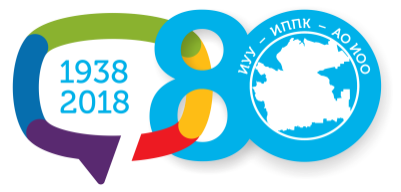 +7 8182 683 892
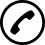 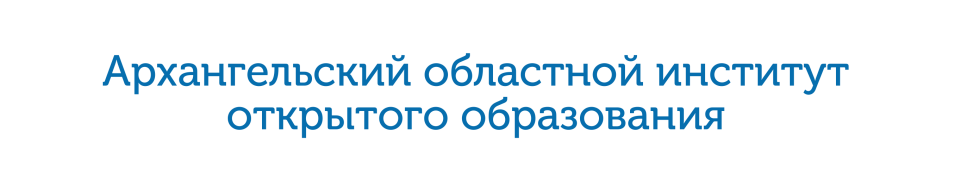 ioo@onedu.ru
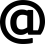 www.onedu.ru
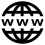